Programmering for kjemikere
Derivasjon
Andreas Haraldsrud
Kjemisk institutt, UiO
[Speaker Notes: Mentimerer.]
Repetisjon
Arrayer
[Speaker Notes: Menti]
Problem: Hvordan kan vi finne ekvivalenspunktet i datasettet?
[Speaker Notes: Hint: I ekvivalenspunktet er veksten størst!]
Derivasjon
Alternativ definisjon: Stigningstallet til tangenten er lik den deriverte i tangeringspunktet.
Derivasjon handler altså om momentan endring.
Derivasjon

Den deriverte til en funksjon er et mål på endringa i funksjonsverdien f(x) som følge av en veldig liten endring i variabelen x.
Definisjonen av den deriverte
Feilen
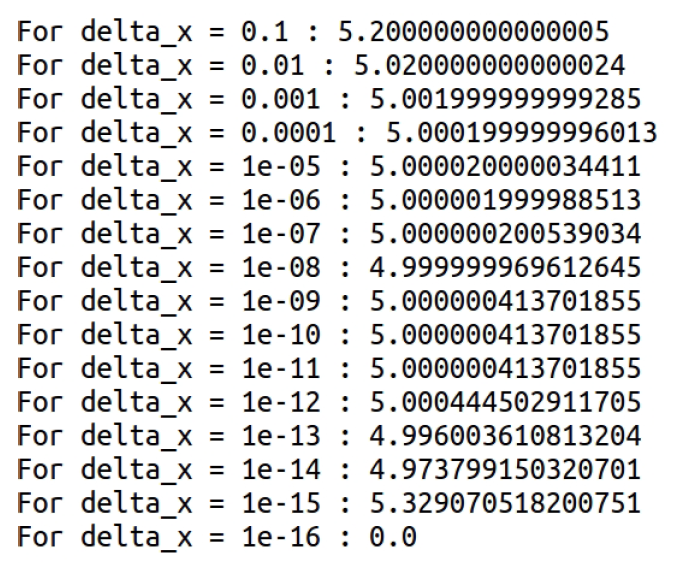 [Speaker Notes: Oppgave: Hvilken delta_x gir minst feil? Hvorfor er det slik (diskusjon)?

Resultatene er gitt for f(x) = 2x^2 + x i punktet x = 1.]
Andre tilnærminger til den deriverte
Andre tilnærminger til den deriverte
[Speaker Notes: Oppgave: Implementer alle som tre ulike Python-funksjoner.]
sekantmetoden.py
Diskret derivasjon
Diskret derivasjon
Vi kan også derivere diskrete data, ikke barekontinuerlige funksjoner!

Dette kan vi ikke gjøre med analytiske metoder!
La oss kjøre heis
fra fysikk til kjemi
Igjen: Hvordan kan vi finne ekvivalenspunktet i datasettet?
[Speaker Notes: Hint: I ekvivalenspunktet er veksten størst!]
Anvendelser av derivasjon
ekvivalenspunkt.py
Alt er tall!
For en datamaskin, i det minste…
?
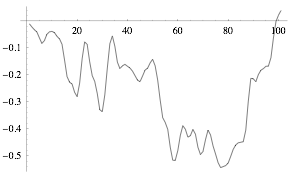 288 000 tall
Derivasjon av lyd
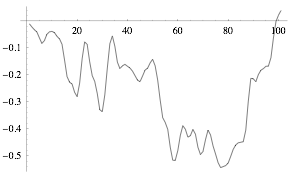 Derivasjon av lyd
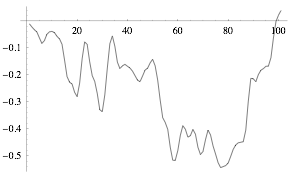 Derivasjon av lyd
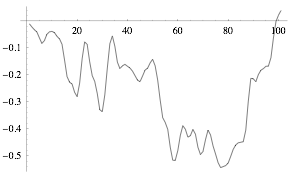 Derivasjon av lyd
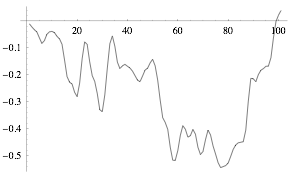 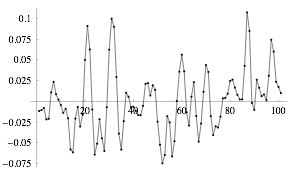 Derivasjon av lyd
[Speaker Notes: I digital musikk bruker en ofte et høypassfilter. Dette filteret fjerner bass når lydsignalene er under en gitt frekvens.]
Derivasjon av bilder
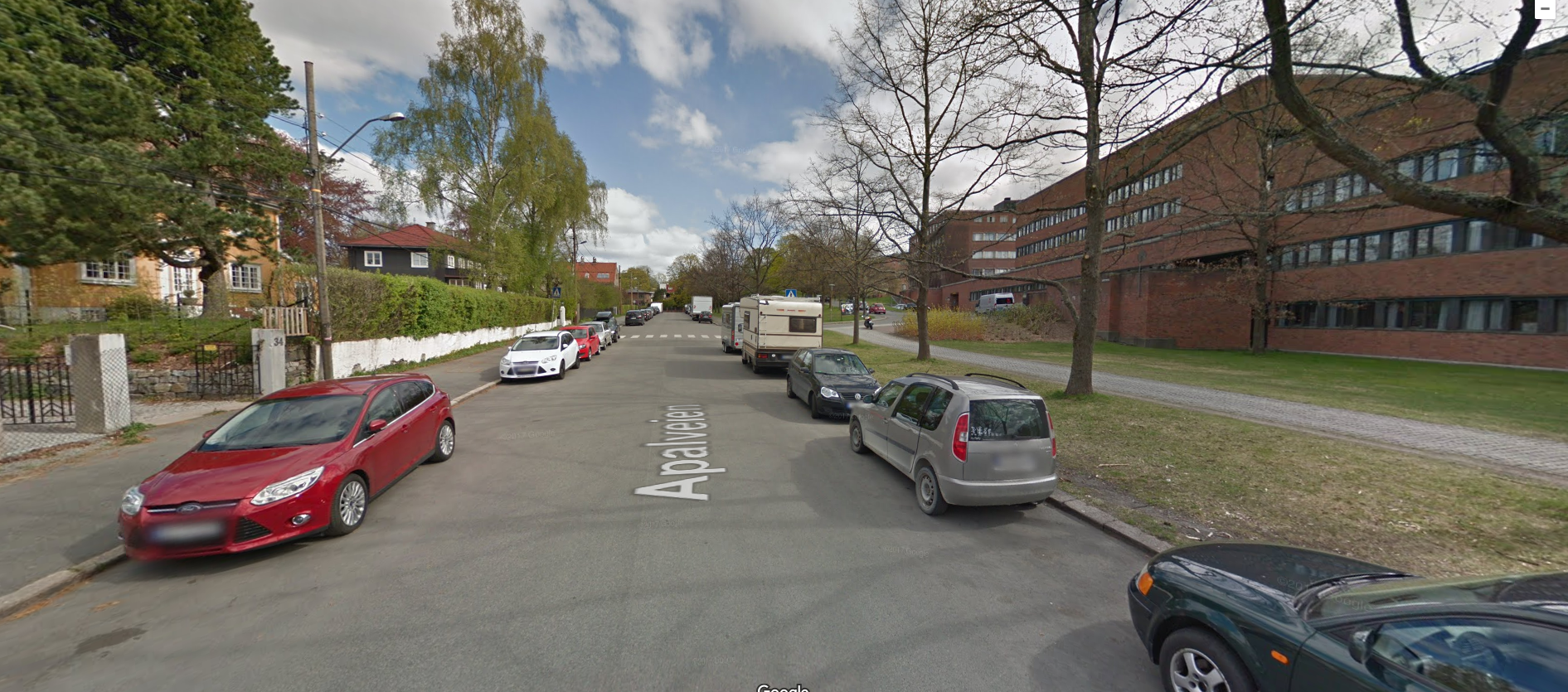 [Speaker Notes: Oppgavesett]
Derivasjon i x-retning
Derivasjon i y-retning
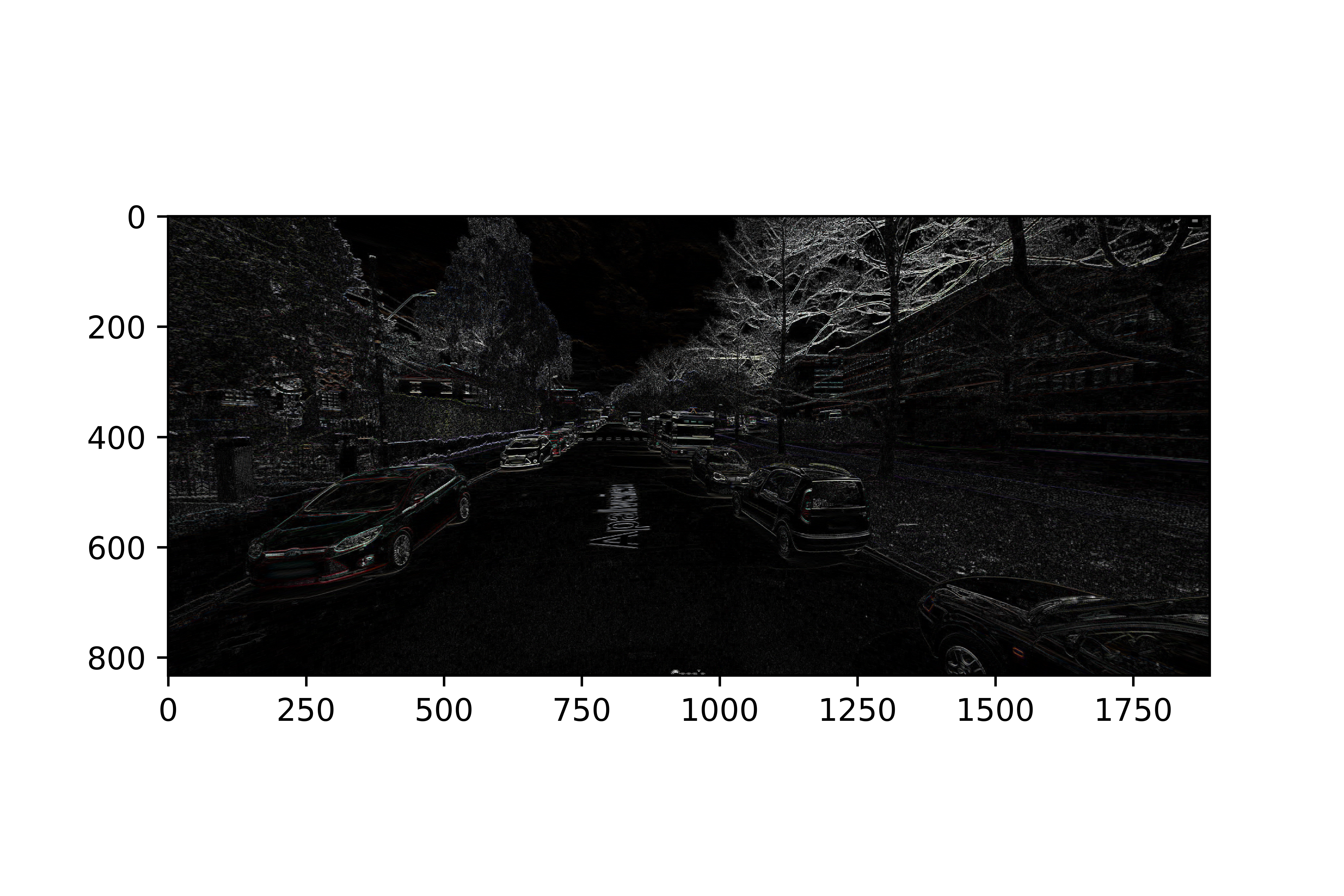 Til sammen: Derivert kjemibygning!
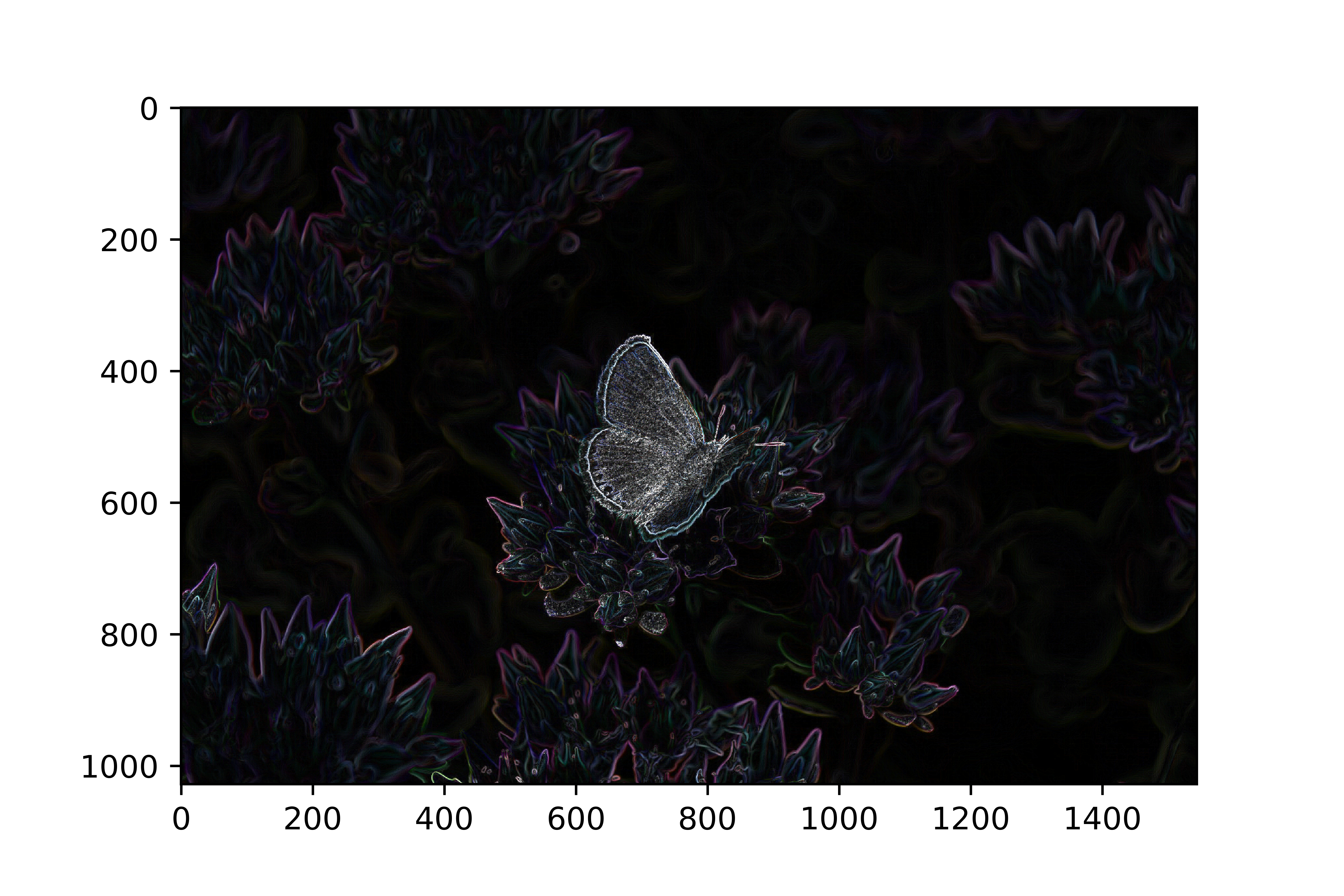 Hva skal du kunne?
Forstå hva som menes med numerisk derivasjon.
Gjøre rede for forskjellen mellom analytisk og numerisk derivasjon.
Derivere kontinuerlige funksjoner numerisk med ulike tilnærming til den deriverte (framover-, bakover-, sentraldifferanse).
Derivere diskrete data.
Kombinere numerisk derivasjon med andre metoder (Newtons metode  sekantmetoden).
Bruke numerisk derivasjon til å løse og tolke kjemiske problemstillinger.